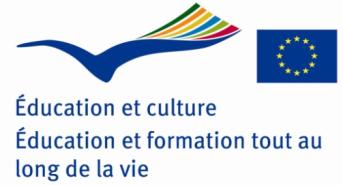 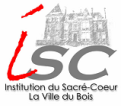 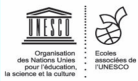 Going for GoldProject meetingMarch 2013, 9th – 16thin
Lycée Joseph Gaillard – Fort de France, Martinique


French delegation of La Ville du Bois
Lycée Joseph Gaillard Fort de France
Content
I) Departure to Martinique
II) Arrival in Fort de France
III) Welcome at school and Presentations
IV) Visits
1) St Marie
2) Fort de France
3) Mangrove de Ducos
4) Morne-Rouge
V) Conclusion
I) Preparation and Departure to    Martinique
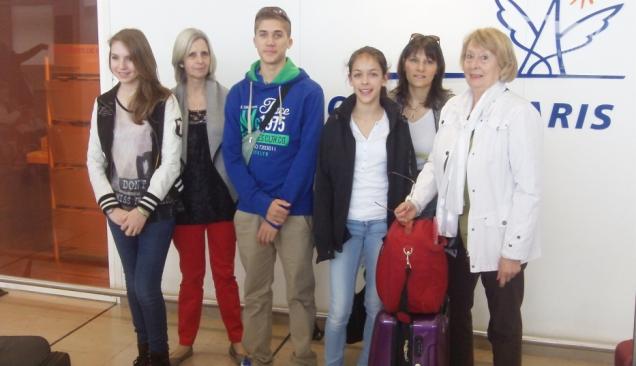 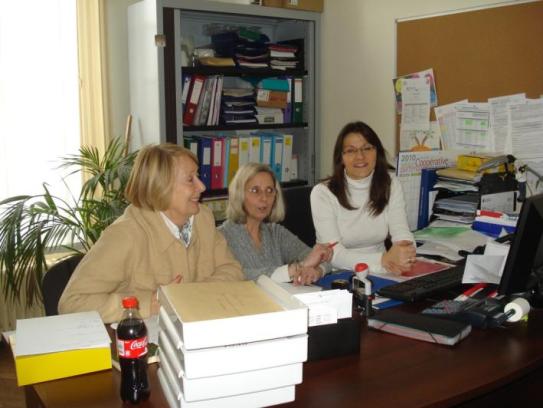 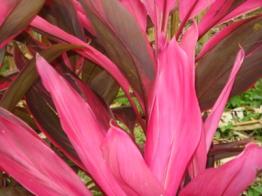 II) Arrival in Fort de France
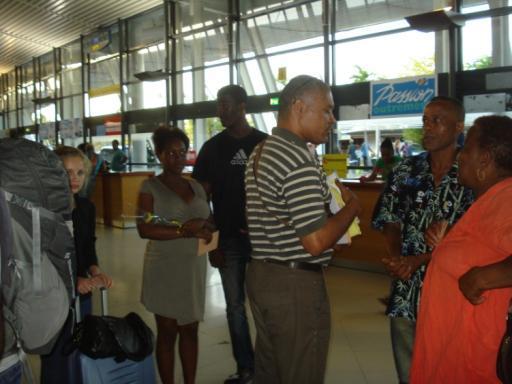 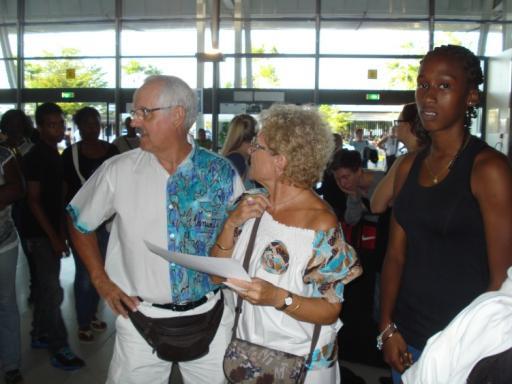 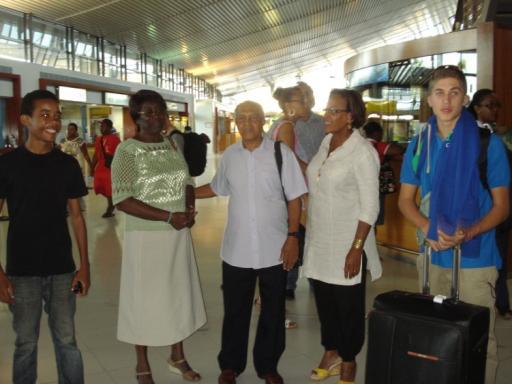 II) Arrival in Fort de France
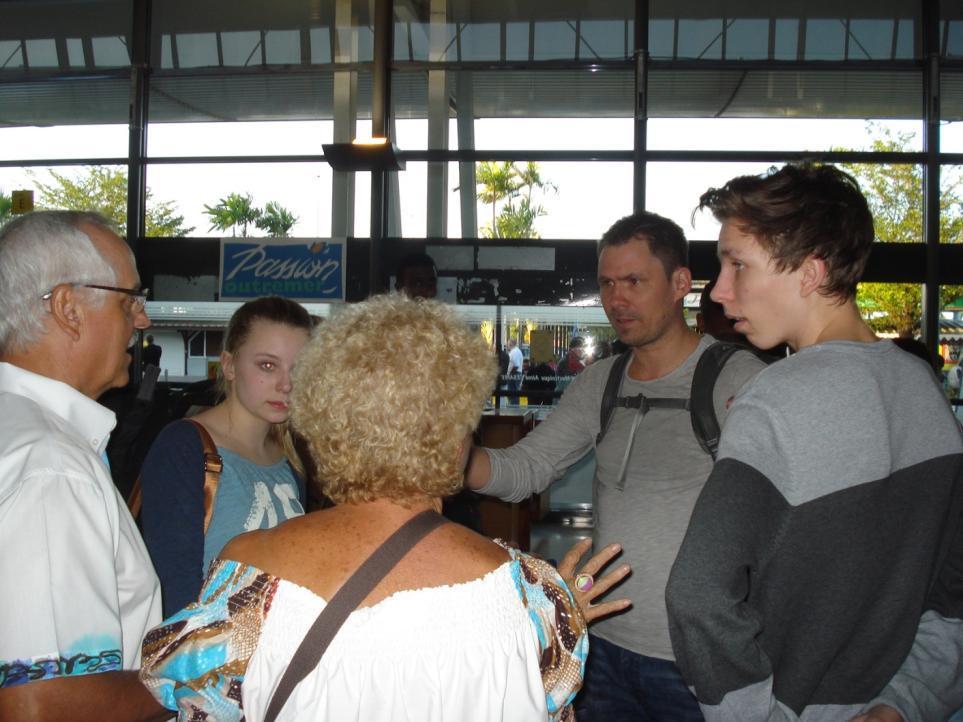 III) Welcome at school…
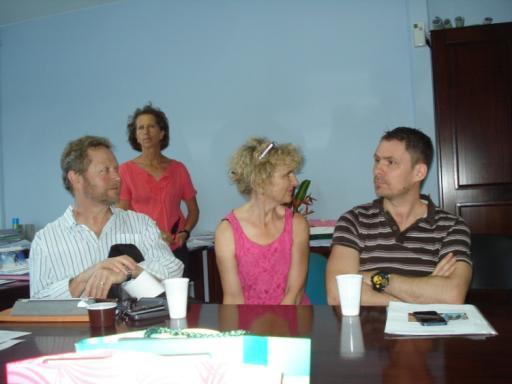 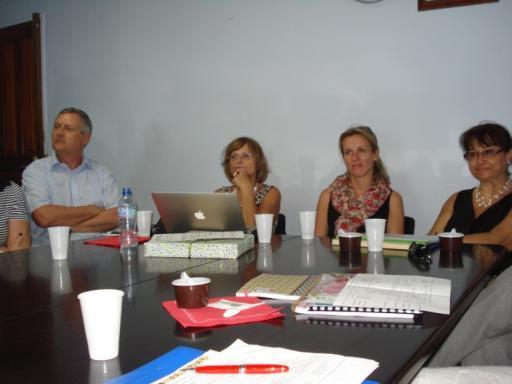 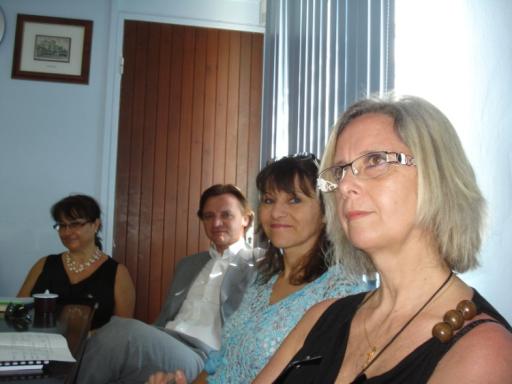 III) Welcome at school…
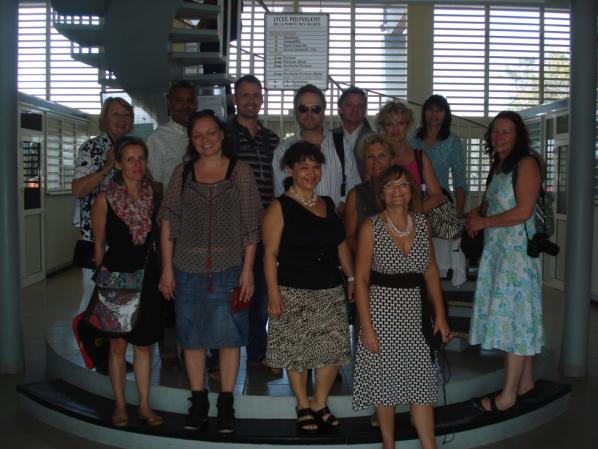 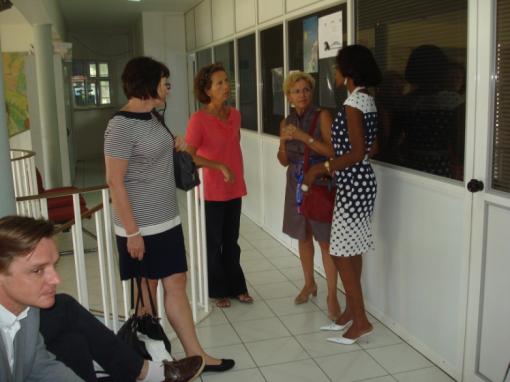 III) …and Presentations made by the delegations : Subject the world of work
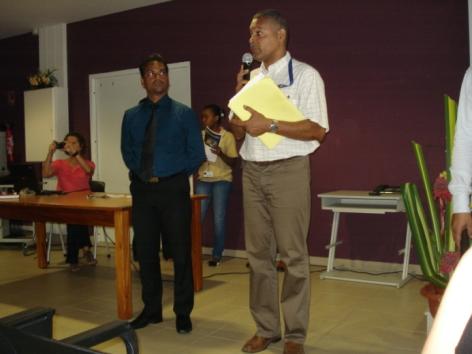 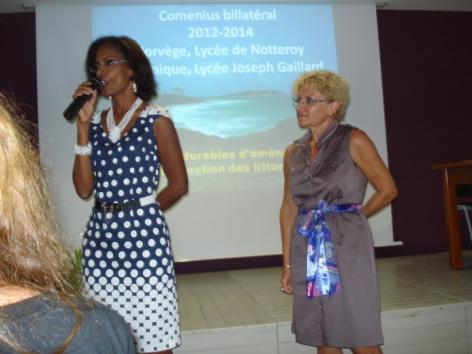 III) …and Presentations made by the delegations : Subject the world of work
Europa Schule, Wiener Neustadt -
Austria
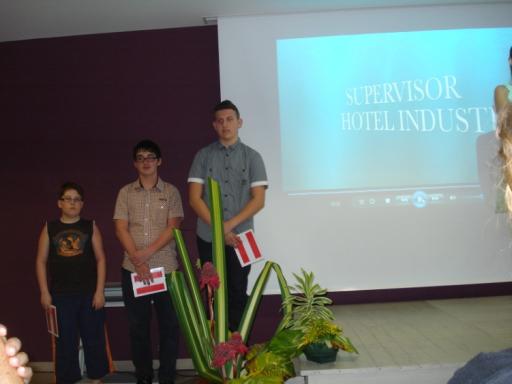 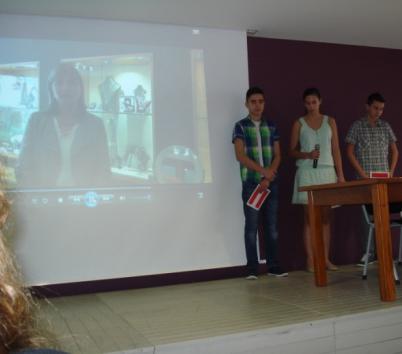 III) …and Presentations made by the delegations : Subject the world of work
Community College Pilton - UK
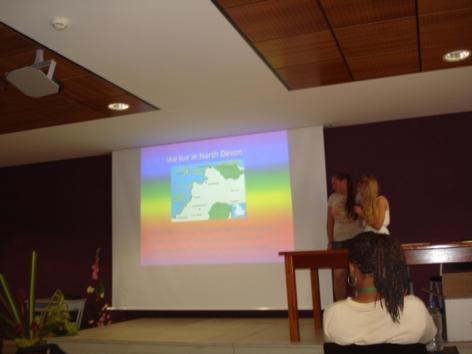 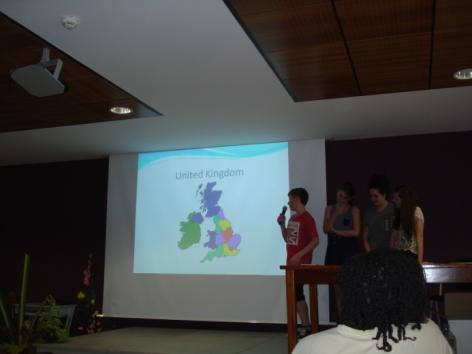 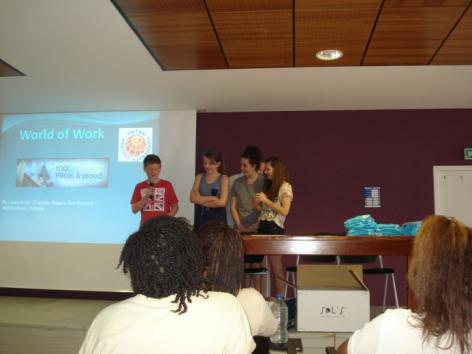 III) …and Presentations made by the delegations : Subject the world of work
ISC La Ville du Bois - France
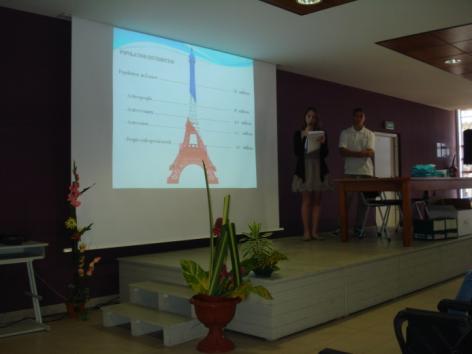 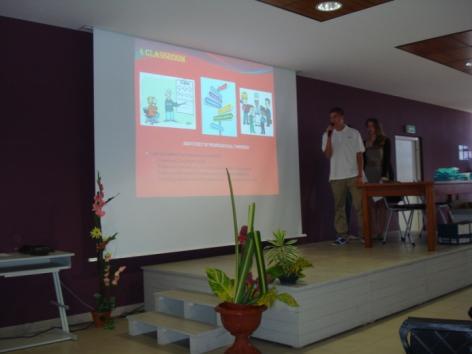 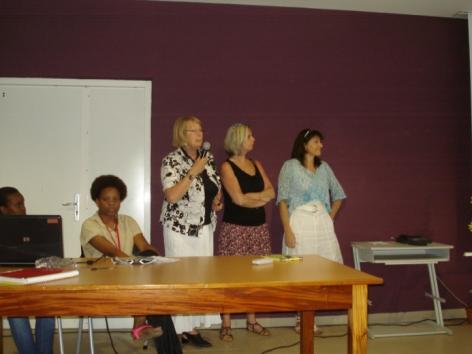 III) …and Presentations made by the delegations : Subject the world of work
ISC La Ville du Bois - France
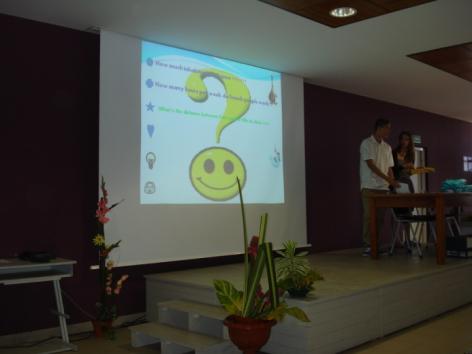 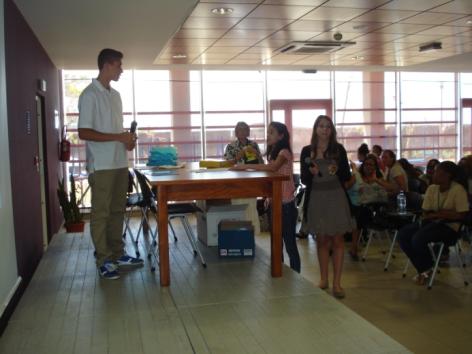 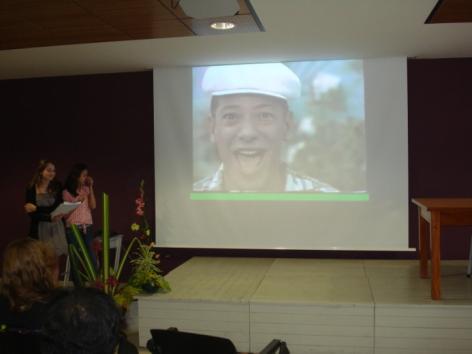 III) …and Presentations made by the delegations : Subject the world of work
Lycée Joseph Gaillard Fort de France - Martinique
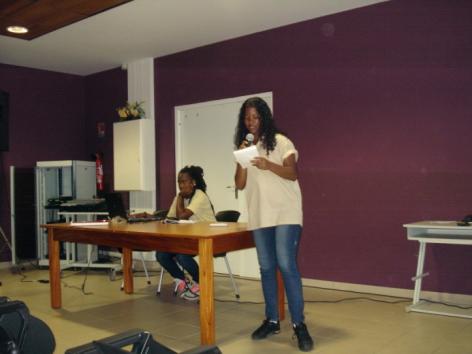 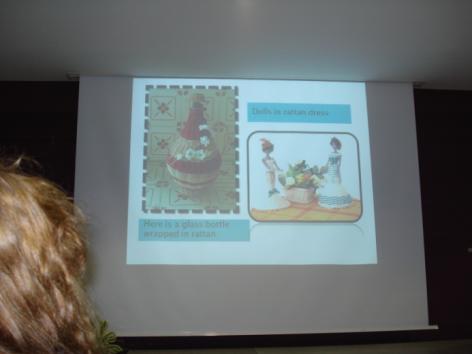 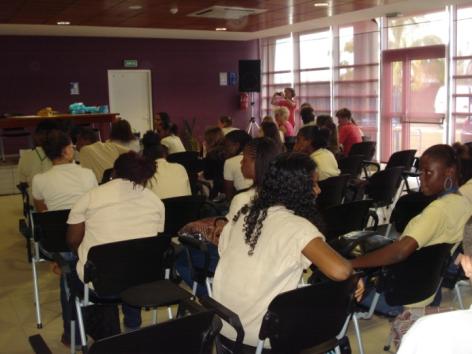 Project Meeting of the teachers
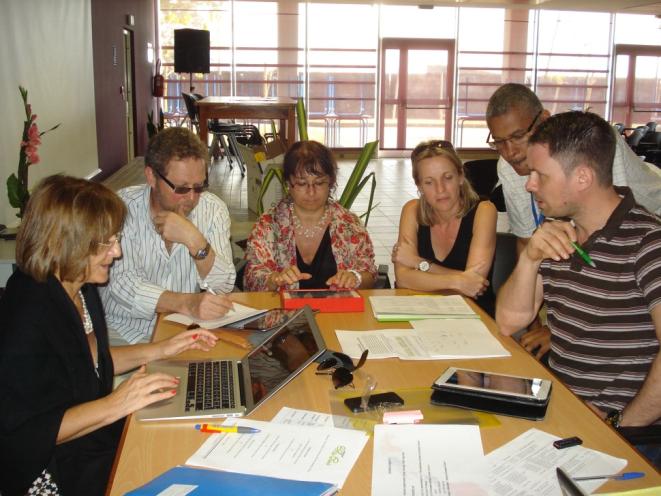 IV) Visits
1) To St Marie
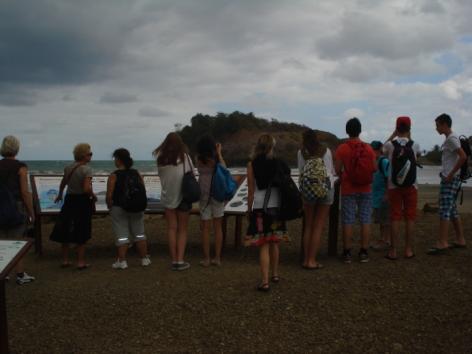 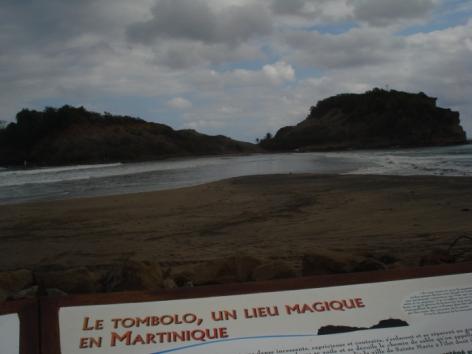 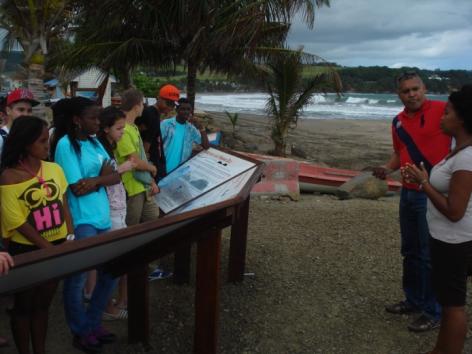 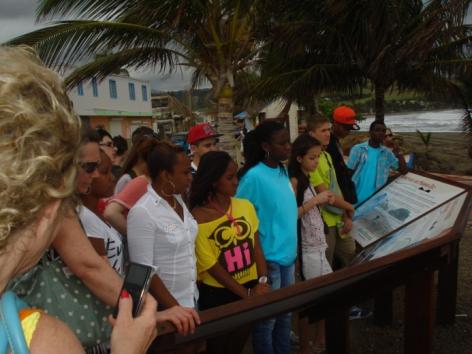 IV) Visits
1) St Marie : La vannerie
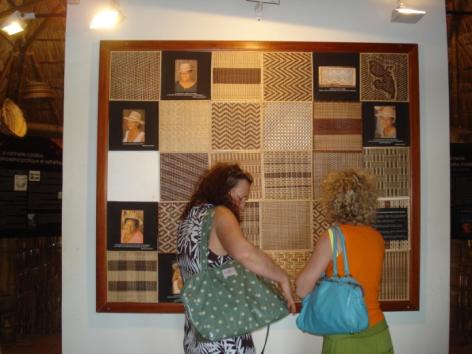 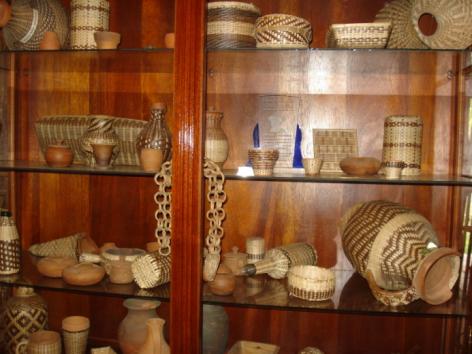 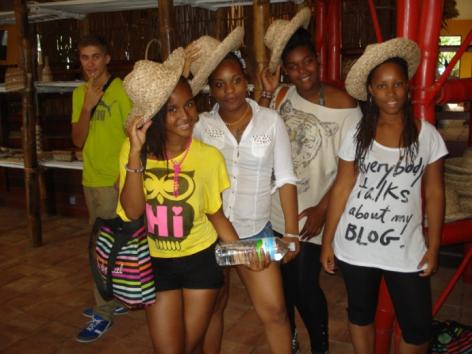 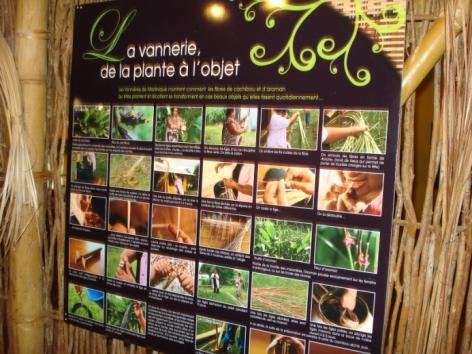 IV) Visits
1) St Marie : Musée de la banane
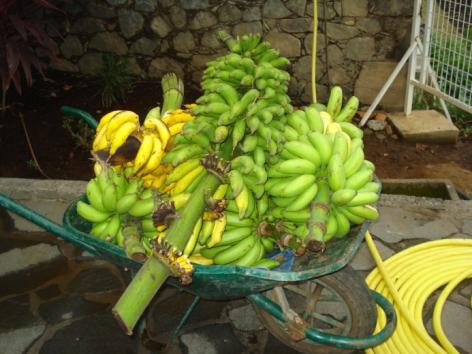 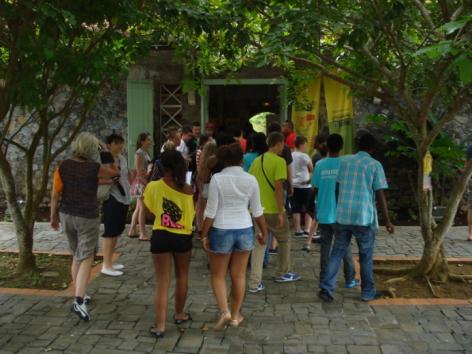 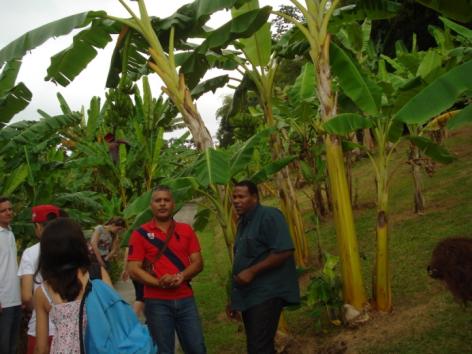 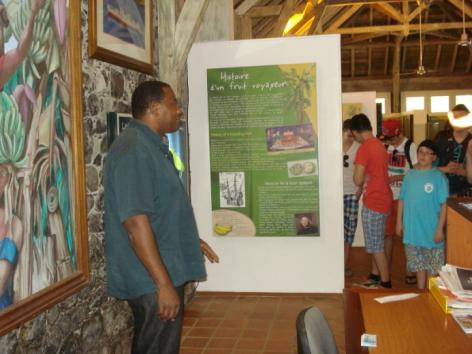 IV) Visits
1) St Marie : Musée de la banane
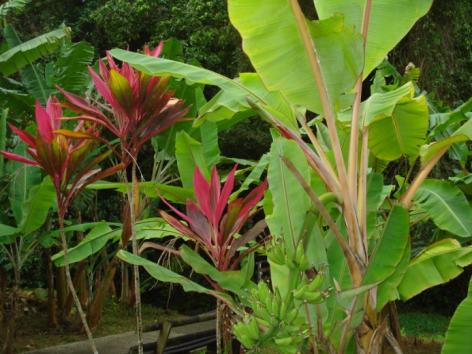 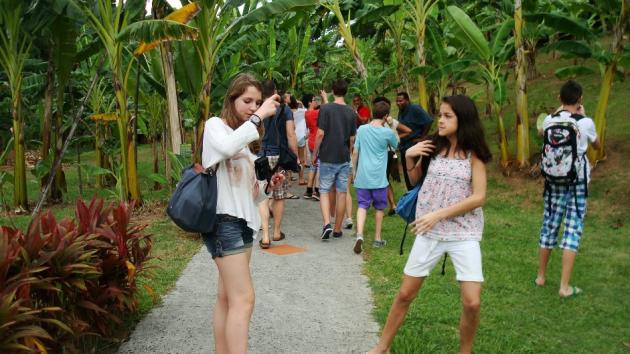 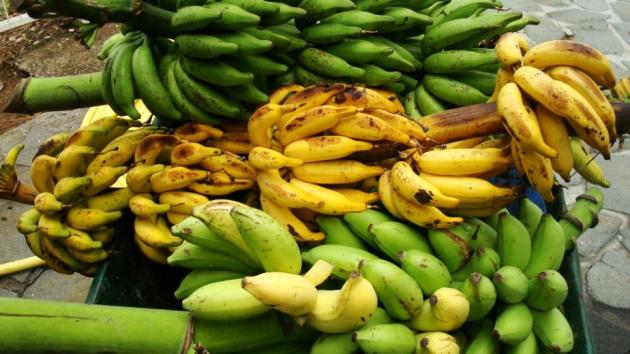 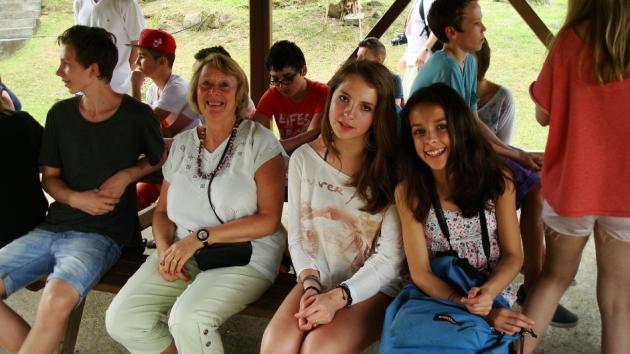 IV) Visits
1) St Marie : Musée de la banane
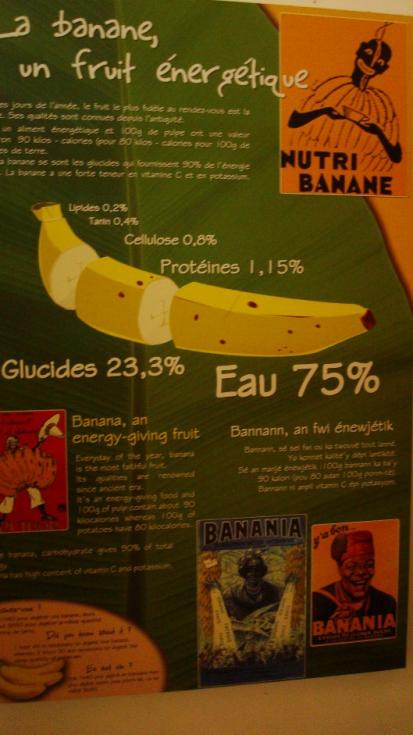 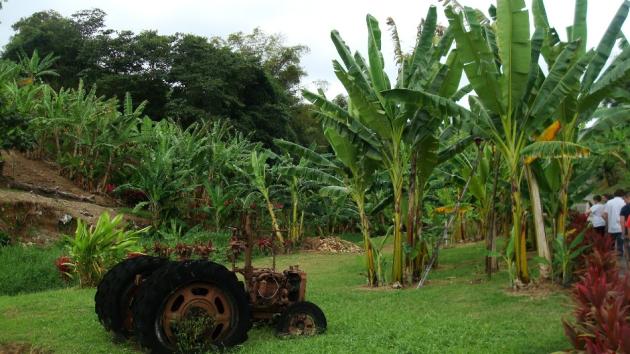 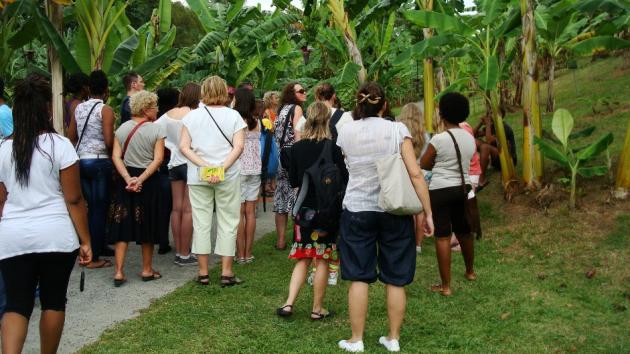 IV) Visits
1) St Marie : Musée du rhum
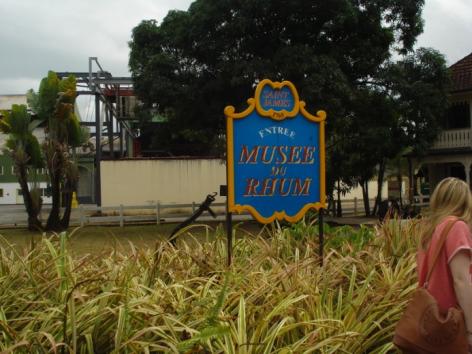 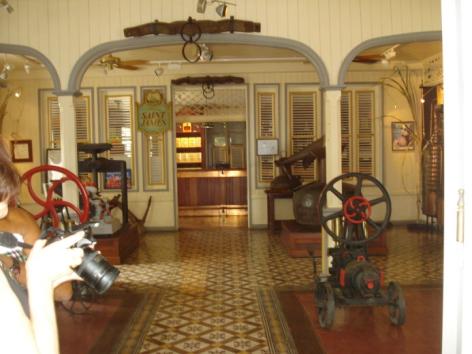 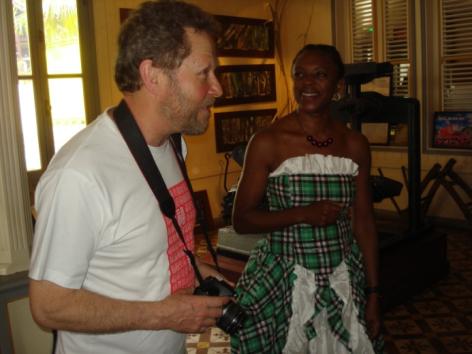 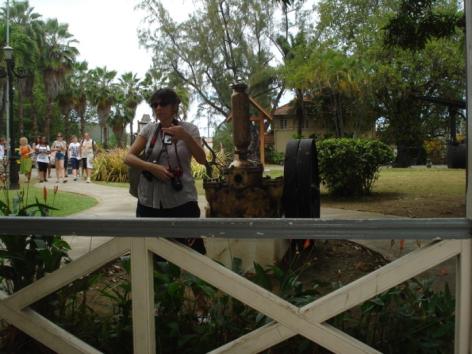 IV) Visits
1) St Marie : In the forest
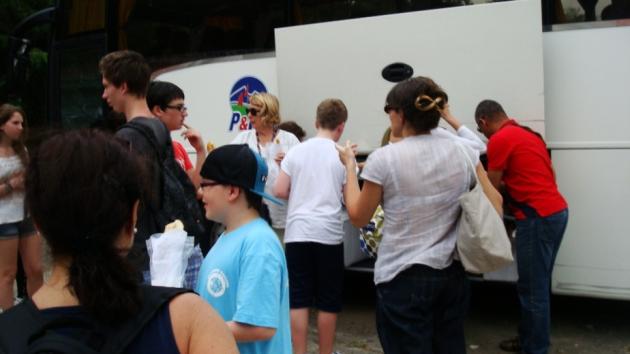 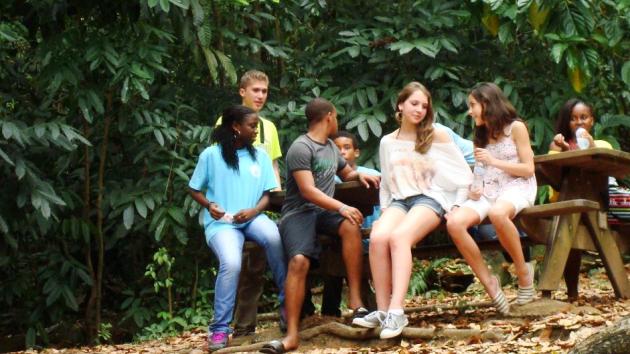 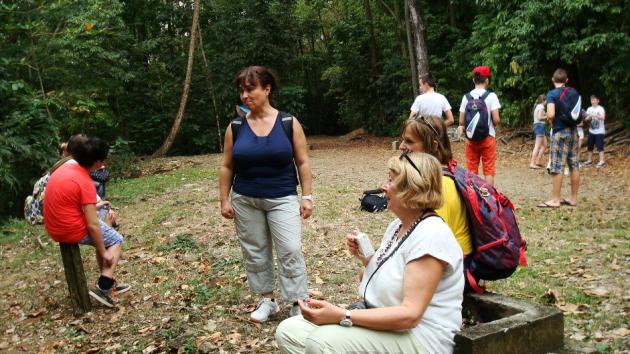 IV) Visits
2) Fort de France : departure to « Les 3 Ilets »
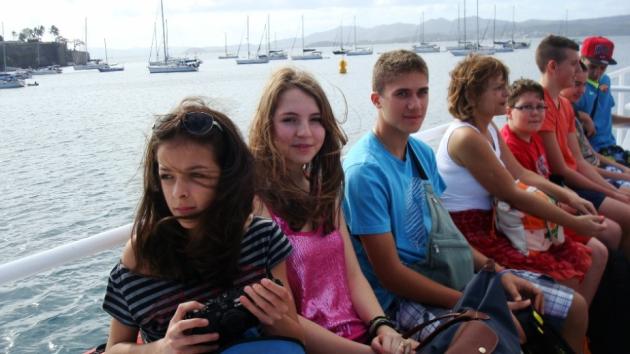 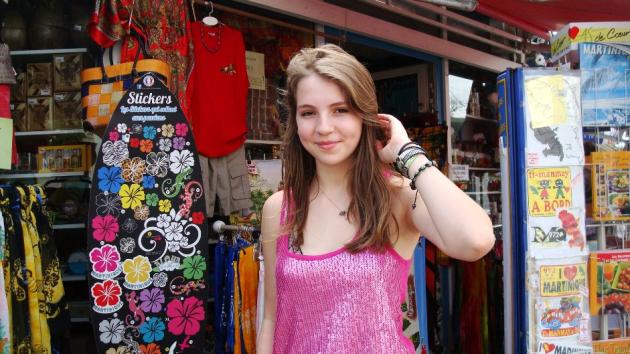 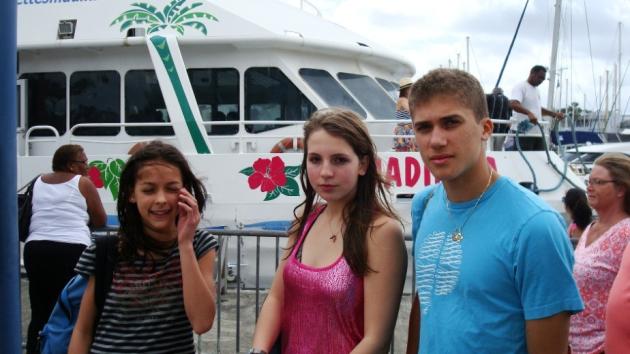 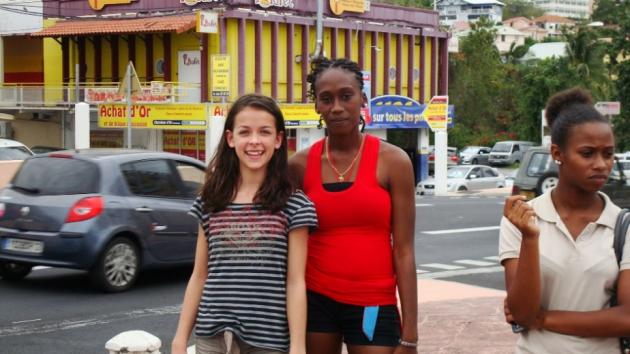 IV) Visits
3) Mangrove of Ducos in kayak
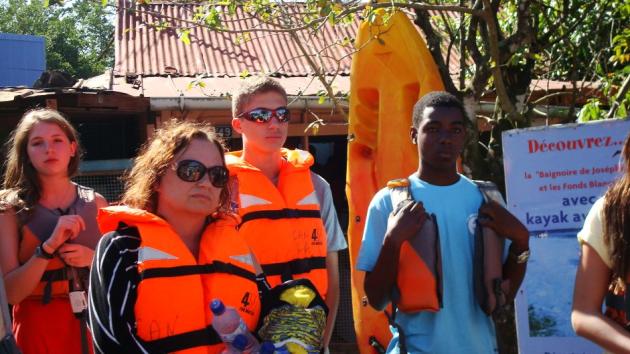 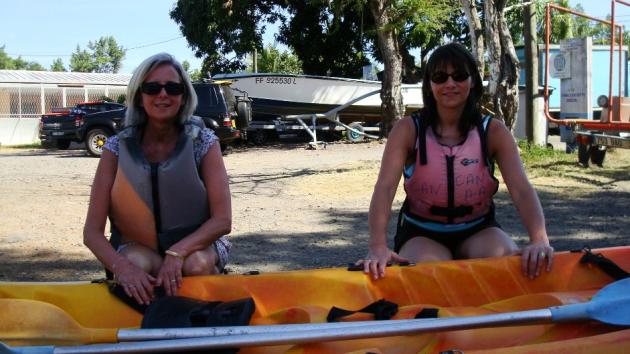 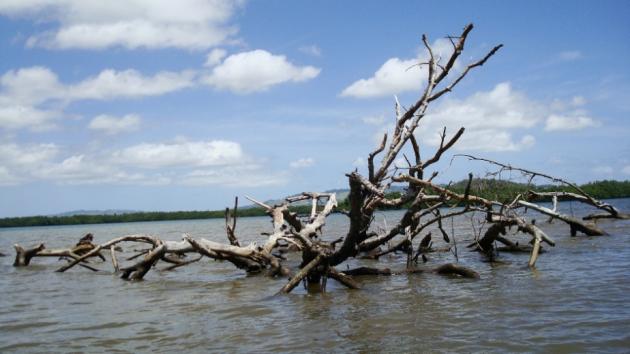 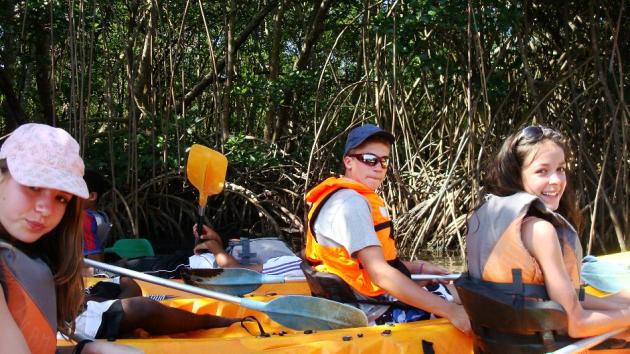 IV) Visits
3) Mangrove of Ducos in kayak
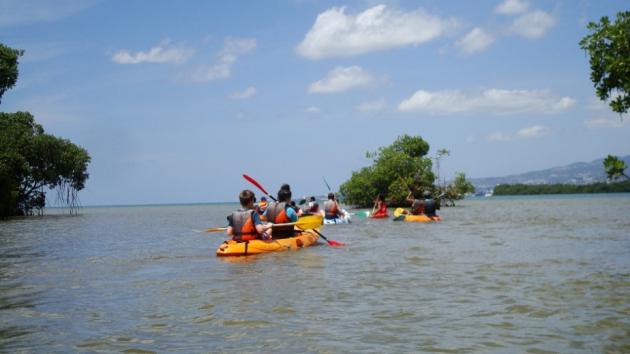 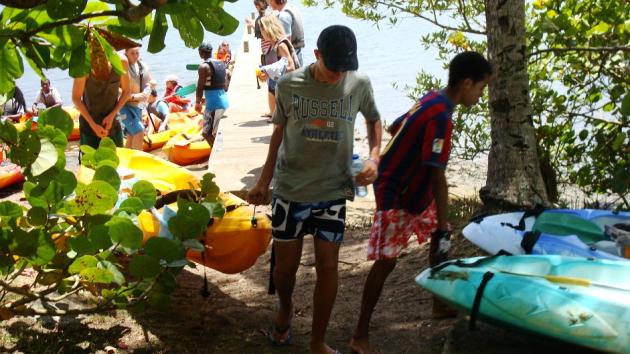 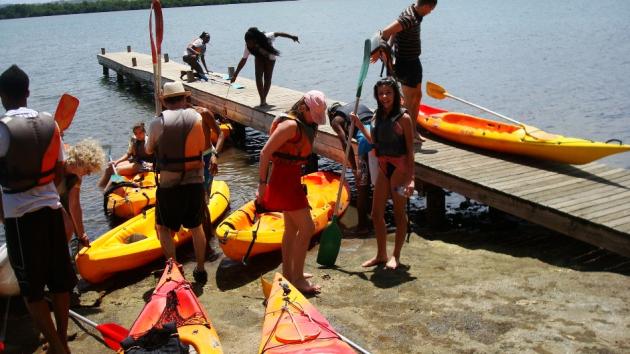 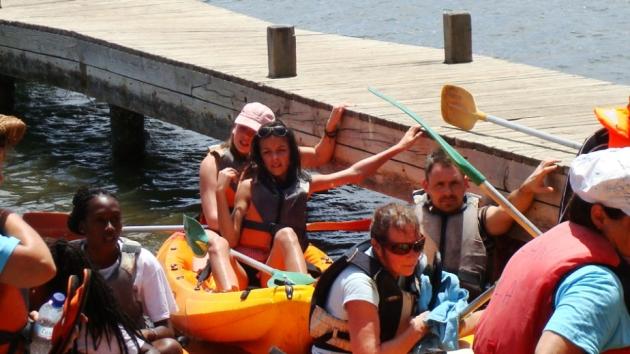 IV) Visits
4) Montagne Pelée and Morne-Rouge
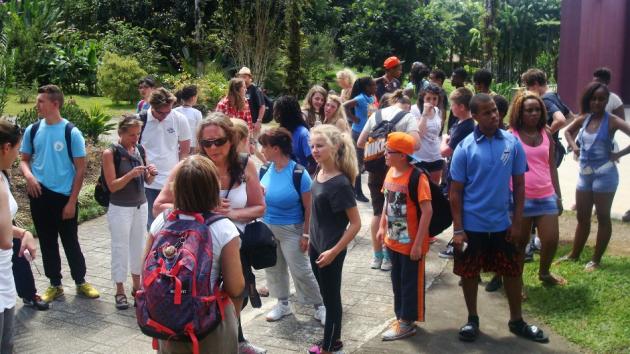 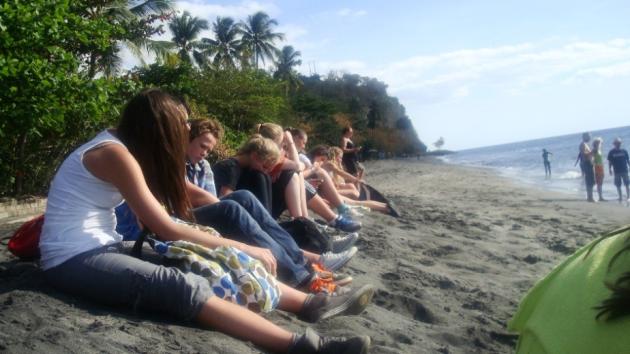 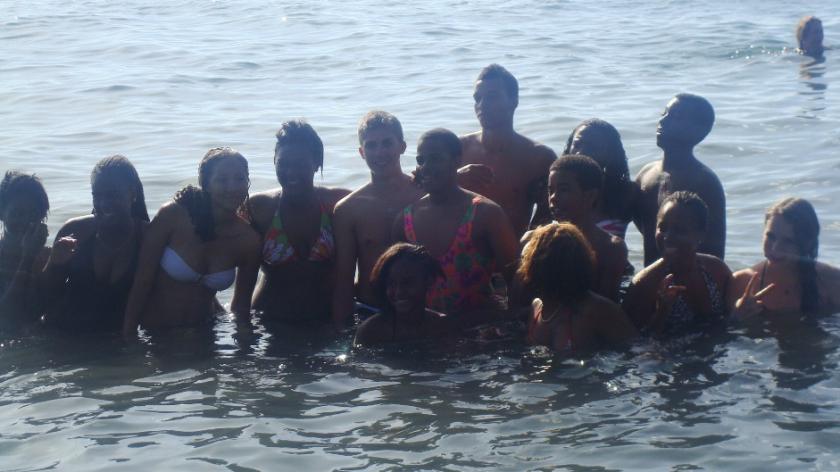 V) Conclusion
Photos: Mrs. Goupil, Mrs Lavollée and Mrs Villet
Powerpoint: 
Mrs Lavollée, French coordinator of the project 
Mr. Riffaud, Computer technician


with the cooperation of all the delegations


This project is funded by the European Commission